CC6202-1La Web de DatosPrimavera 2016Lecture 5: Web Ontology Language (II)
Aidan Hogan
aidhog@gmail.com
PREVIOUSLY ON “LA WEB DE DATOS”
RDF: Resource Description Framework
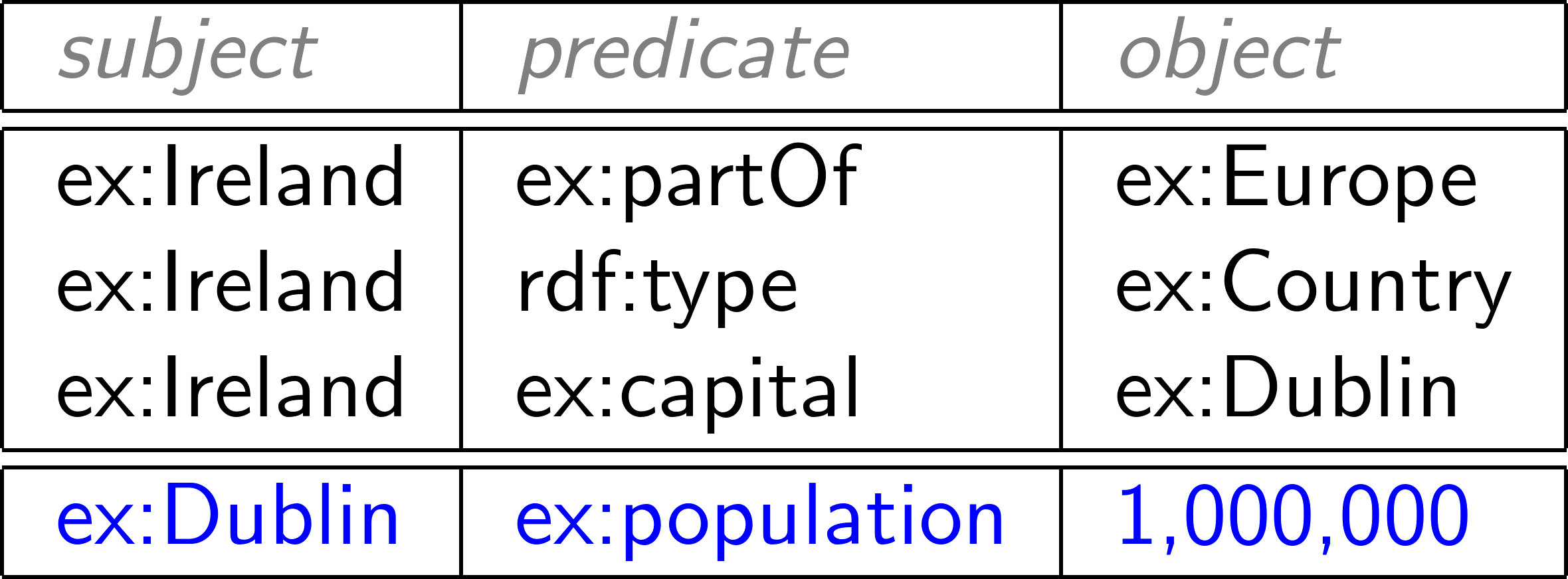 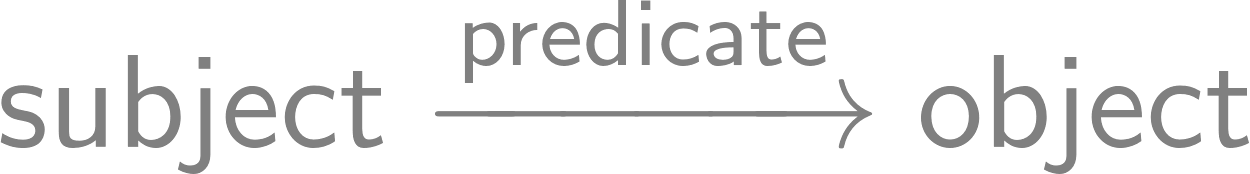 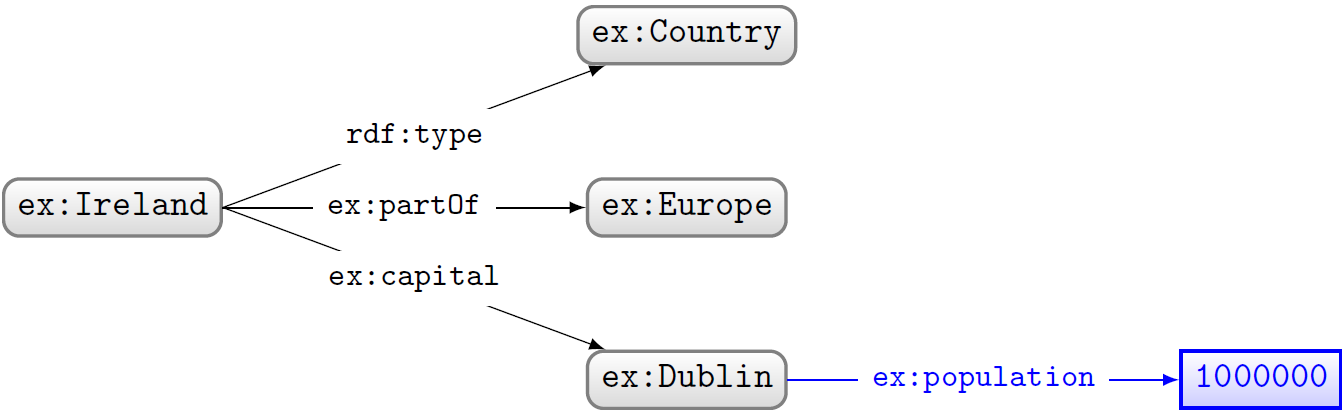 RDF Schema …
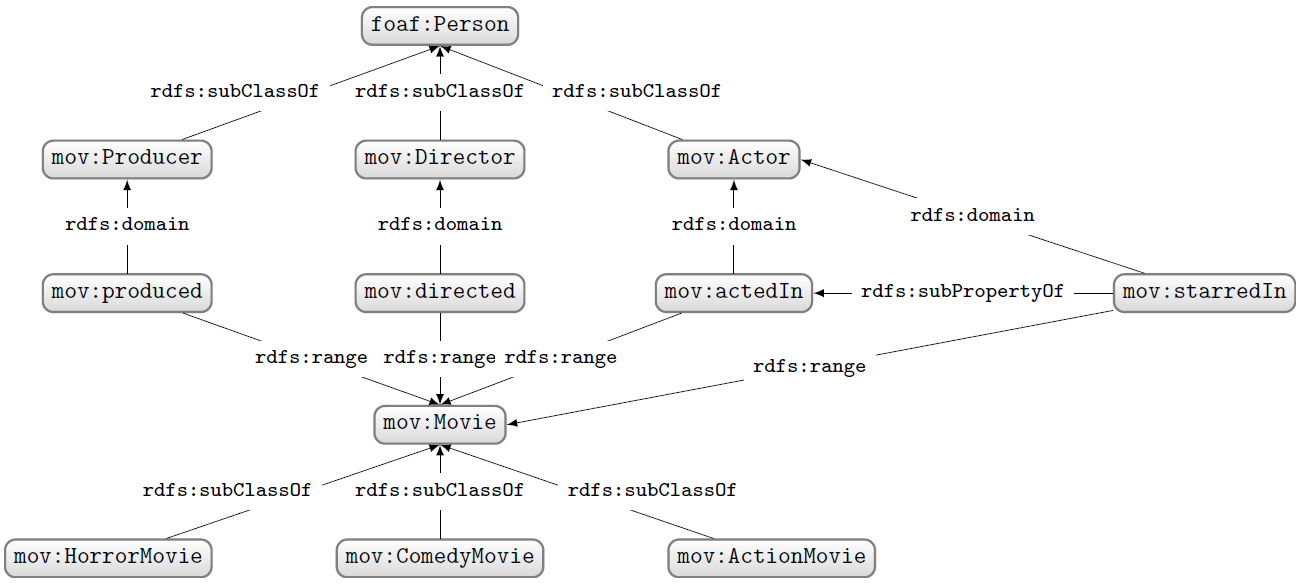 (an example)
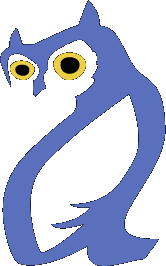 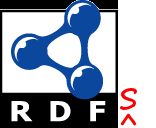 A special family …
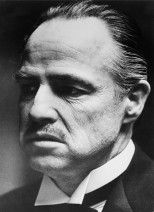 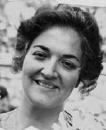 ex:Vito
ex:Carmela
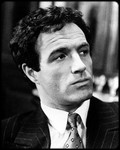 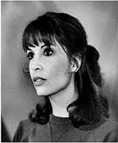 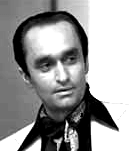 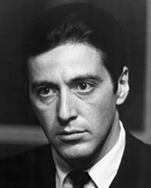 ex:Sonny
ex:Connie
ex:Fredo
ex:Michael
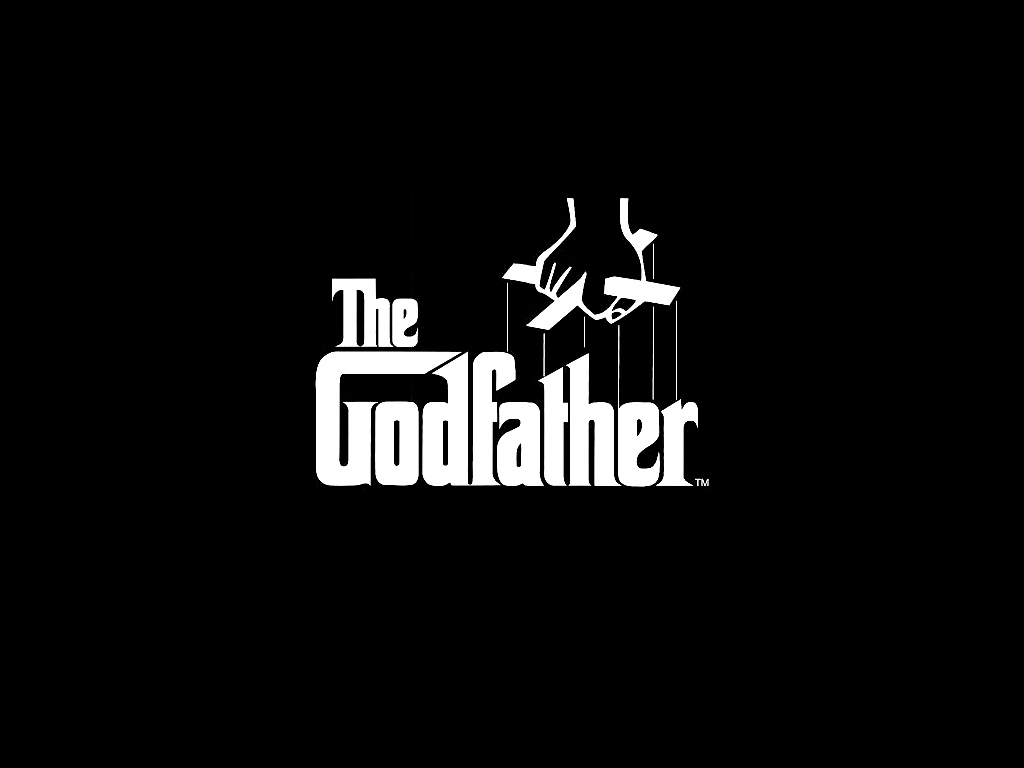 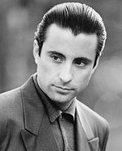 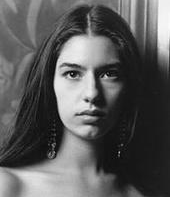 ex:Vincent
ex:Mary
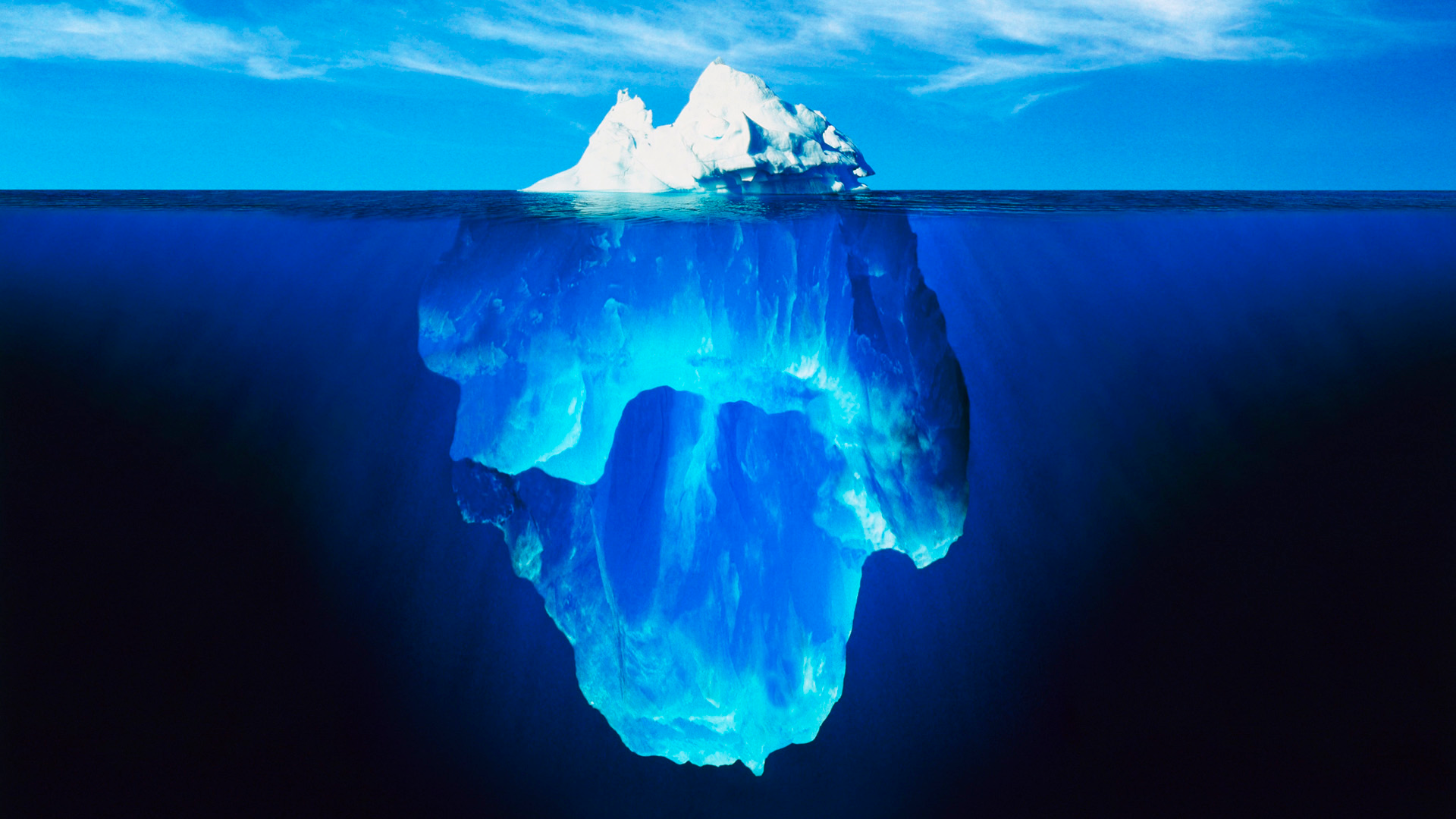 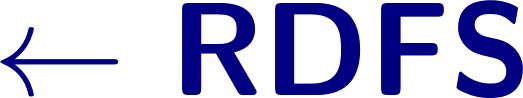 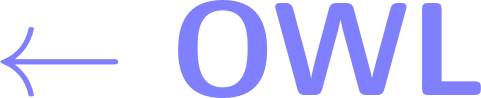 TODAY’S TOPIC …
An ontology is just some definitions …
:hasDaughter rdfs:subPropertyOf :hasChild .
:hasChild rdf:type owl:AsymmetricProperty ; owl:inverseOf :hasParent ;
  rdfs:subPropertyOf :ancestorOf . 
:ancestorOf rdf:type owl:TransitiveProperty .
ex:Carmela :hasChild ex:Michael .
ex:Michael :hasDaughter ex:Mary .
ex:Mary a :Person .
:Person owl:equivalentClass 
  [ owl:qualifiedCardinality 2 ; 
    owl:onProperty :hasParent ;
    owl:onClass :Person ] .
… but what do they mean?
… and what can we do with ontologies?
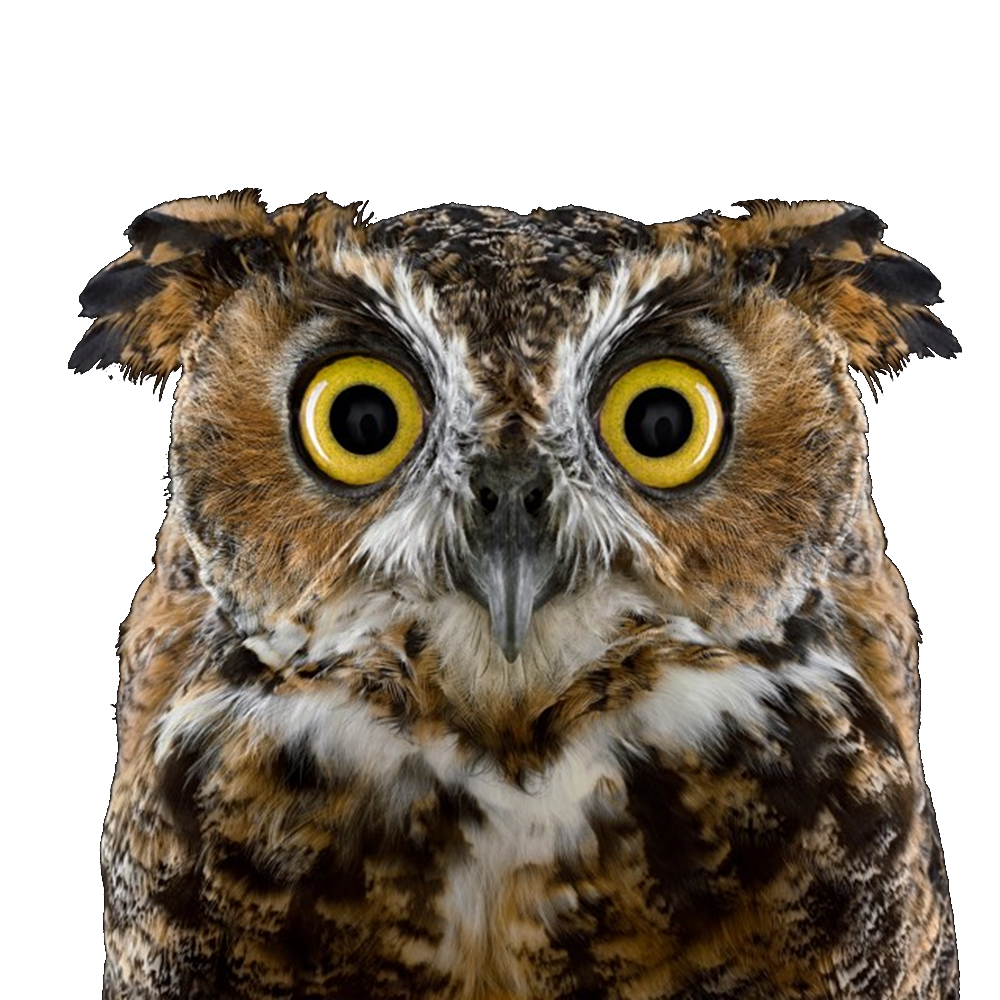 Trying to give a taste of OWL
MODELS …
Models of ontologies
A model is any world that an ontology might describe
:hasDaughter rdfs:subPropertyOf :hasChild .
:hasChild rdfs:subPropertyOf :ancestorOf . 
:ancestorOf rdf:type owl:TransitiveProperty .
ex:Carmela :hasChild ex:Michael .
ex:Michael :hasDaughter ex:Mary .
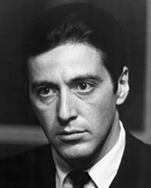 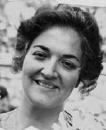 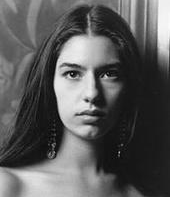 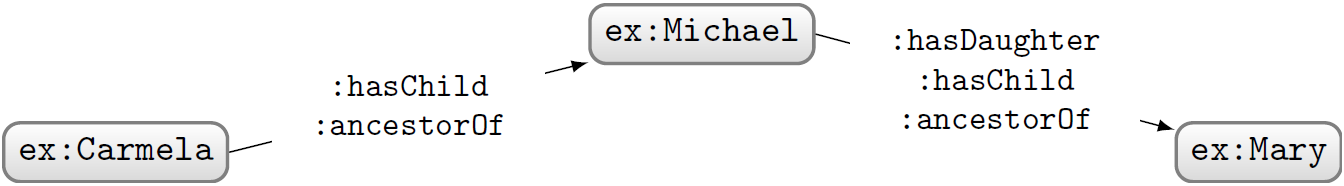 … not a model, since Carmela would need to be an ancestor of Mary
Models of ontologies
A model is any world that an ontology might describe
:hasDaughter rdfs:subPropertyOf :hasChild .
:hasChild rdfs:subPropertyOf :ancestorOf . 
:ancestorOf rdf:type owl:TransitiveProperty .
ex:Carmela :hasChild ex:Michael .
ex:Michael :hasDaughter ex:Mary .
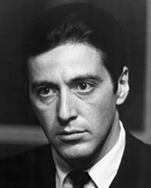 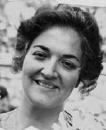 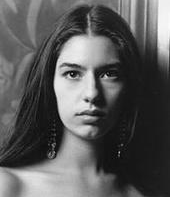 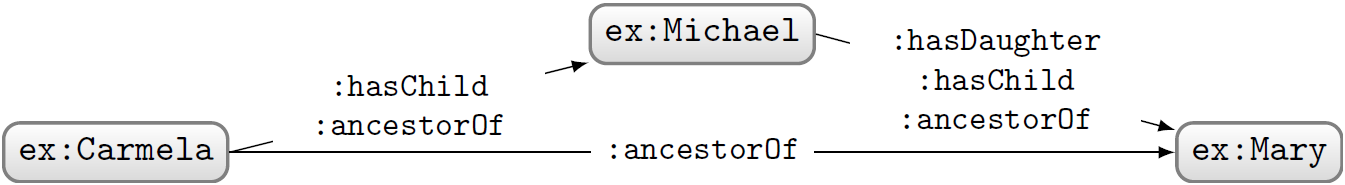 … a model 
(leaving aside things like OWL definitions, reflexive owl:sameAs, etc.)
Models of ontologies
A model is any world that an ontology might describe
:hasDaughter rdfs:subPropertyOf :hasChild .
:hasChild rdfs:subPropertyOf :ancestorOf . 
:ancestorOf rdf:type owl:TransitiveProperty .
ex:Carmela :hasChild ex:Michael .
ex:Michael :hasDaughter ex:Mary .
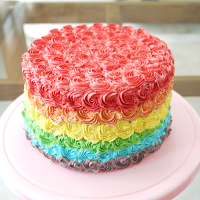 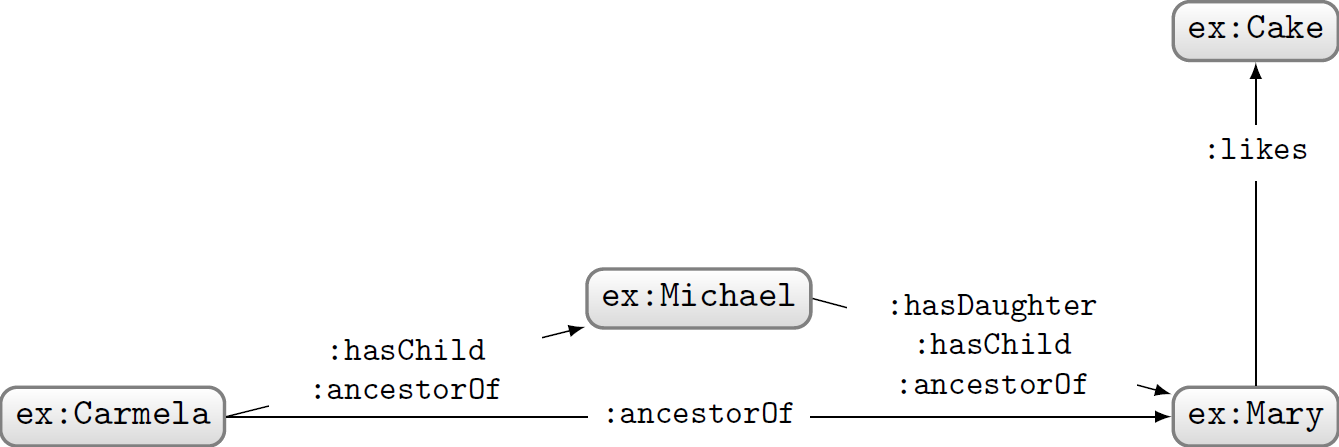 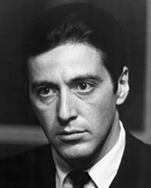 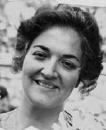 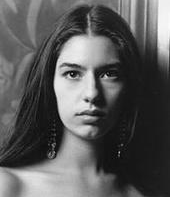 … also a model 
(Under Open World Assumption, Ontology can describe part of the world)
Models of ontologies
A model is any world that an ontology might describe
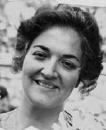 :hasDaughter rdfs:subPropertyOf :hasChild .
:hasChild rdfs:subPropertyOf :ancestorOf . 
:ancestorOf rdf:type owl:TransitiveProperty .
ex:Carmela :hasChild ex:Michael .
ex:Michael :hasDaughter ex:Mary .
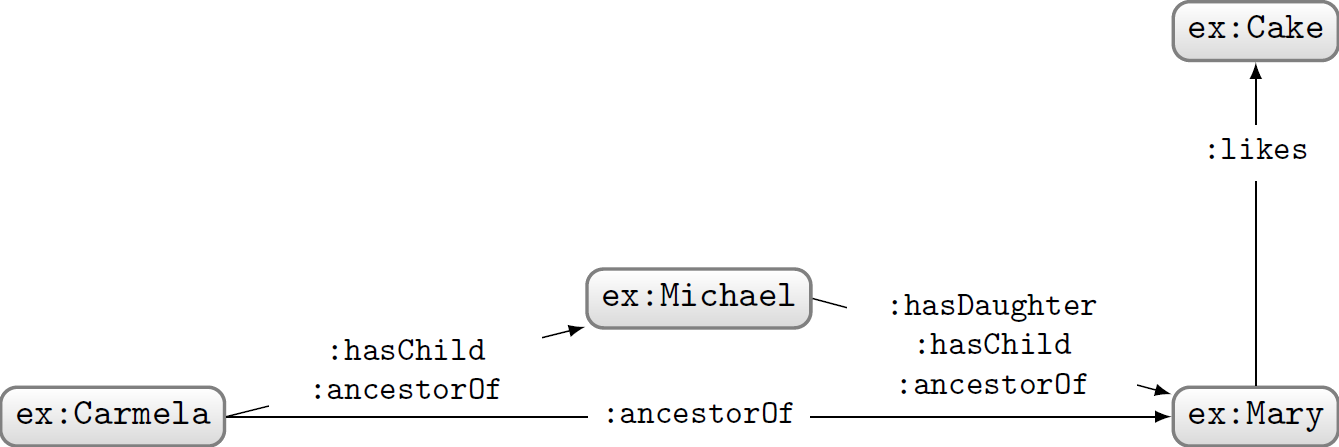 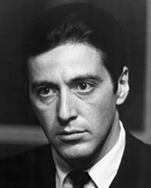 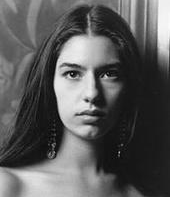 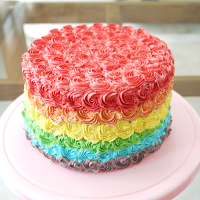 … also a model 
(Since we don’t know what ex:Cake, ex:Carmela , etc., actually refer to)
Mapping of names to things part of model
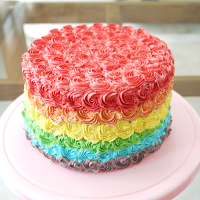 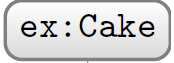 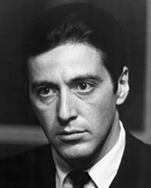 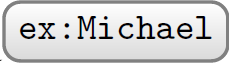 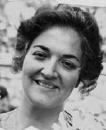 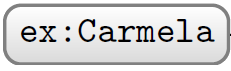 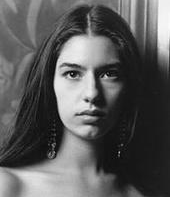 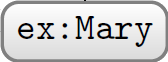 (Different names mapped to different things means a different model!)
ENTAILMENT …
Ontology O entails O′ (O ⊧ O′)
:hasDaughter rdfs:subPropertyOf :hasChild .
:hasChild rdf:type owl:AsymmetricProperty ; owl:inverseOf :hasParent ;
  rdfs:subPropertyOf :ancestorOf . 
:ancestorOf rdf:type owl:TransitiveProperty .
ex:Carmela :hasChild ex:Michael .
ex:Michael :hasDaughter ex:Mary .
ex:Mary a :Person .
:Person owl:equivalentClass 
  [ owl:qualifiedCardinality 2 ; 
    owl:onProperty :hasParent ;
    owl:onClass :Person ] .
ex:Michael :hasParent ex:Carmela .
ex:Michael :hasChild ex:Mary .
ex:Carmela :ancestorOf ex:Mary .
Any model of O is a model of O′ 
(O′ forms part of the models of O)
(O′ says nothing new over O)
Entailment symbol: ⊧
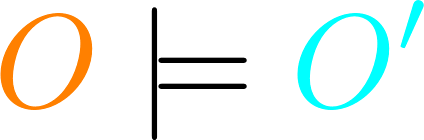 Ontology Entailment
ex:Michael :hasParent ex:Carmela .
ex:Michael :hasChild ex:Mary .
ex:Carmela :ancestorOf ex:Mary .
ex:Carmela :ancestorOf ex:Mary .
ex:Mary :likes ex:Cake .
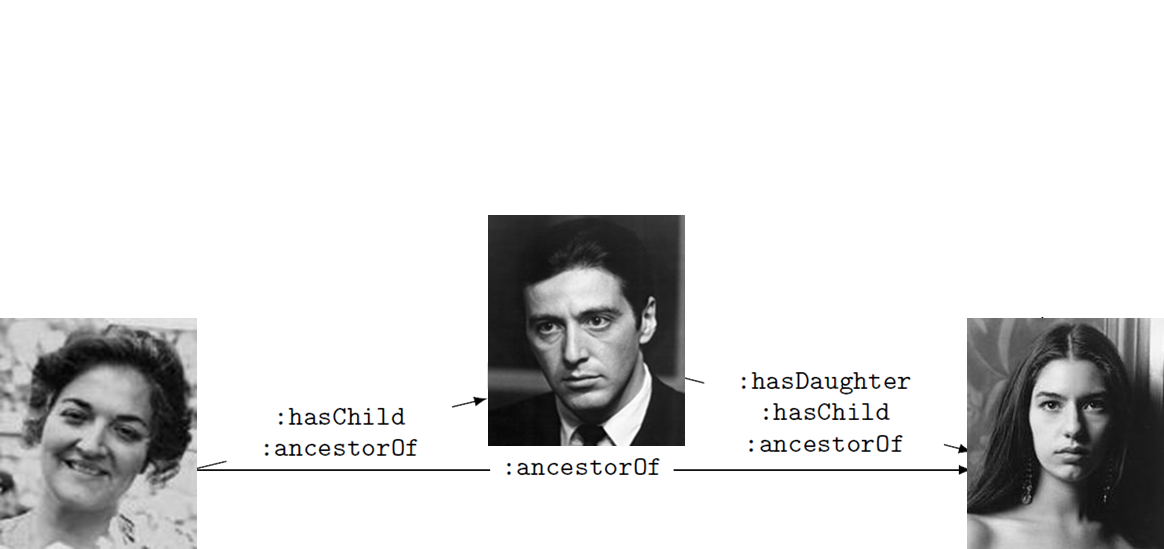 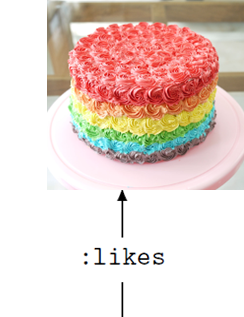 Does O entail O′ (O ⊧ O′)?
No! There are models of O that are not of O′ …
Mary doesn’t like cake here
REASONING TASKS …
Materialisation:			Write down entailments
:hasDaughter rdfs:subPropertyOf :hasChild .
:hasChild rdf:type owl:AsymmetricProperty ; owl:inverseOf :hasParent ;
  rdfs:subPropertyOf :ancestorOf . 
:ancestorOf rdf:type owl:TransitiveProperty .
ex:Carmela :hasChild ex:Michael .
ex:Michael :hasDaughter ex:Mary .
ex:Mary a :Person .
:Person owl:equivalentClass 
  [ owl:qualifiedCardinality 2 ; 
    owl:onProperty :hasParent ;
    owl:onClass :Person ] .
ex:Michael :hasParent ex:Carmela .
ex:Michael :hasChild ex:Mary .
ex:Carmela :ancestorOf ex:Mary .
…
Any problems with this?
Materialisation: 			Write down entailments
:hasDaughter rdfs:subPropertyOf :hasChild .
:hasChild rdf:type owl:AsymmetricProperty ; owl:inverseOf :hasParent ;
  rdfs:subPropertyOf :ancestorOf . 
:ancestorOf rdf:type owl:TransitiveProperty .
ex:Carmela :hasChild ex:Michael .
ex:Michael :hasDaughter ex:Mary .
ex:Mary a :Person .
:Person owl:equivalentClass 
  [ owl:qualifiedCardinality 2 ; 
    owl:onProperty :hasParent ;
    owl:onClass :Person ] .
ex:Michael :hasParent ex:Carmela .
ex:Michael :hasChild ex:Mary .
ex:Carmela :ancestorOf ex:Mary .
…
ex:Mary :hasParent _:parent1 . _:parent1 a :Person .
ex:Mary :hasParent _:parent2 . _:parent2 a :Person .
_:parent1 :hasParent _:parent11 . _:parent11 a :Person .
_:parent2 :hasParent _:parent12 . _:parent12 a :Person . ...
Materialisation: 			Write down entailments
:hasDaughter rdfs:subPropertyOf :hasChild .
:hasChild rdf:type owl:AsymmetricProperty ; owl:inverseOf :hasParent ;
  rdfs:subPropertyOf :ancestorOf . 
:ancestorOf rdf:type owl:TransitiveProperty .
ex:Carmela :hasChild ex:Michael .
ex:Michael :hasDaughter ex:Mary .
ex:Mary a :Person .
:Person owl:equivalentClass 
  [ owl:qualifiedCardinality 2 ; 
    owl:onProperty :hasParent ;
    owl:onClass :Person ] .
ex:Michael :hasParent ex:Carmela .
ex:Michael :hasChild ex:Mary .
ex:Carmela :ancestorOf ex:Mary .
…
:Person rdfs:subClassOf [ owl:maxQualifiedCardinality 2 ; owl:onProperty :hasParent ; owl:onClass :Person ] .
:Person rdfs:subClassOf [ owl:maxQualifiedCardinality 3 ; owl:onProperty :hasParent ; owl:onClass :Person ] . ...
Materialisation: 			Write down entailments
Entailments are infinite …
… which makes it tricky to write them all down …
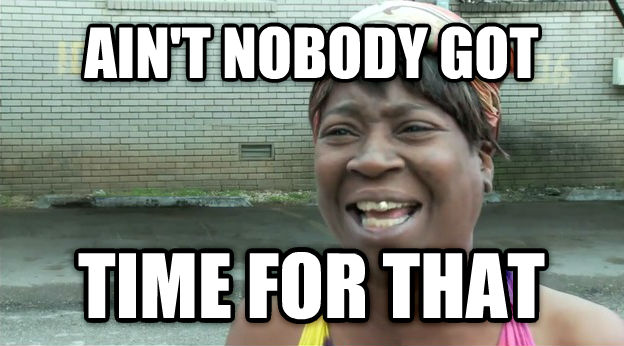 Ontology Satisfiability: 				Does O have a “model”?
:Person owl:equivalentClass 
  [ owl:qualifiedCardinality 2 ; owl:onProperty :hasParent ;
    owl:onClass :Person ] .
:FirstPerson a :Person ,
  [ owl:qualifiedCardinality 2 ; owl:onProperty :hasParent ;
    owl:onClass :Ape ] .
So does O have a model?
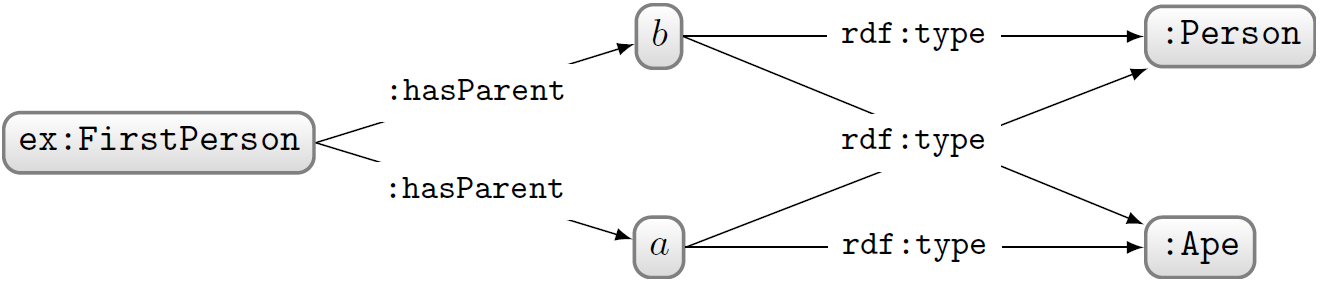 YES! Ontology O is Satisfiable!
Ontology Satisfiability: 				Does O have a “model”?
:Person owl:equivalentClass 
  [ owl:qualifiedCardinality 2 ; owl:onProperty :hasParent ;
    owl:onClass :Person ] .
:FirstPerson a :Person ,
  [ owl:qualifiedCardinality 2 ; owl:onProperty :hasParent ;
    owl:onClass :Ape ] .
:Ape owl:disjointWith :Person .
So does O have a model now?
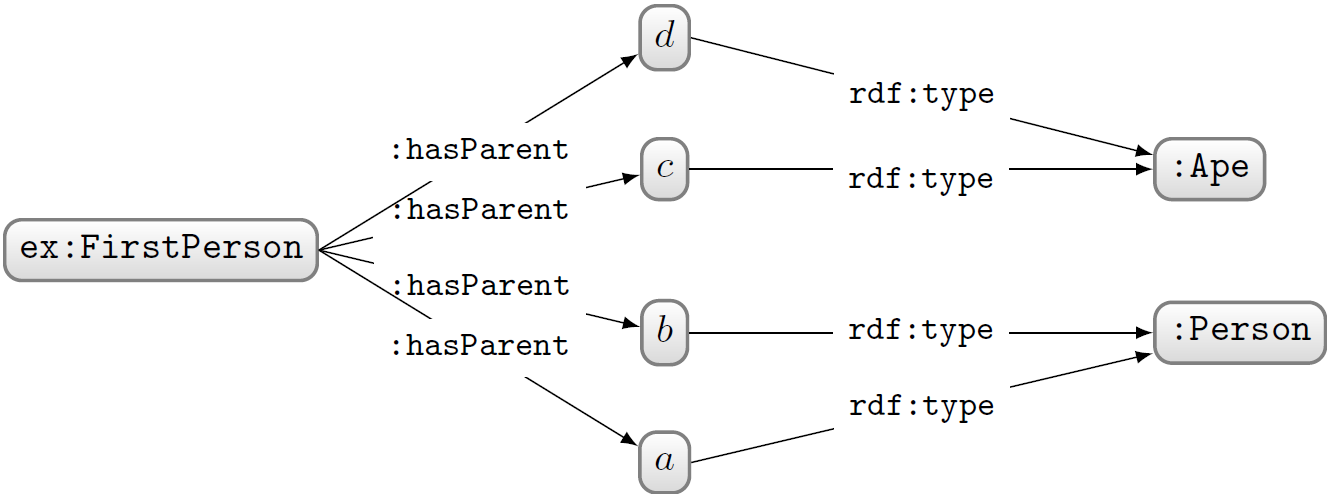 YES! Ontology O is still Satisfiable!
Ontology Satisfiability: 				Does O have a “model”?
:Person owl:equivalentClass 
  [ owl:qualifiedCardinality 2 ; owl:onProperty :hasParent ;
    owl:onClass :Person ] .
:FirstPerson a :Person ,
  [ owl:qualifiedCardinality 2 ; owl:onProperty :hasParent ;
    owl:onClass :Ape ] .
:Ape owl:disjointWith :Person .
What more would we have to add to O to make it Unsatisfiable?
:Person rdfs:subClassOf 
  [ owl:cardinality 2 ; owl:onProperty :hasParent ] .
OR
:Person owl:equivalentClass
  [ owl:allValuesFrom :Person ; owl:onProperty :hasParent ] .
OR
:FirstPerson a :Ape .
OR
:FirstPerson a owl:Nothing .
OR …
Ontology Satisfiability: 				Does O have a “model”?
:Person owl:equivalentClass 
  [ owl:qualifiedCardinality 2 ; owl:onProperty :hasParent ;
    owl:onClass :Person ] .
:FirstPerson a :Person ,
  [ owl:qualifiedCardinality 2 ; owl:onProperty :hasParent ;
    owl:onClass :Ape ] .
:Ape owl:disjointWith :Person .
An unsatisfiable ontology cannot model any world!
It is inconsistent!
What more would we have to add to O to make it Unsatisfiable?
:Person rdfs:subClassOf 
  [ owl:cardinality 2 ; owl:onProperty :hasParent ] .
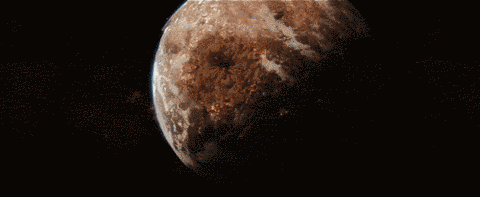 OR
:Person owl:equivalentClass
  [ owl:allValuesFrom :Person ; owl:onProperty :hasParent ] .
OR
:FirstPerson a :Ape .
OR
:FirstPerson a owl:Nothing .
OR …
Entailment checking:				Does O entail O′?
:hasDaughter rdfs:subPropertyOf :hasChild .
:hasChild rdf:type owl:AsymmetricProperty ; 
  owl:inverseOf :hasParent ;
  rdfs:subPropertyOf :ancestorOf . 
:ancestorOf rdf:type owl:TransitiveProperty .
ex:Carmela :hasChild ex:Michael .
ex:Michael :hasDaughter ex:Mary .
ex:Michael :hasParent ex:Carmela .
ex:Michael :hasChild ex:Mary .
ex:Carmela :ancestorOf ex:Mary .
Alternatively: Are all models of O models of O′ too?
REASONING …
How can we perform reasoning?
Does Ontology O entail O′? 



Could instead ask: is “O ∪ ¬O′” unsatisfiable?



Can reduce entailment to unsatisfiability!
:hasDaughter rdfs:subPropertyOf :hasChild .
ex:Michael :hasDaughter ex:Mary .
ex:Michael :hasChild ex:Mary .
:hasDaughter rdfs:subPropertyOf :hasChild .
ex:Michael :hasDaughter ex:Mary .
[] owl:sourceIndividual ex:Michael ; 
   owl:assertionProperty :hasChild ; 
   owl:targetIndividual ex:Mary .
So how do we test unsatisfiability then?
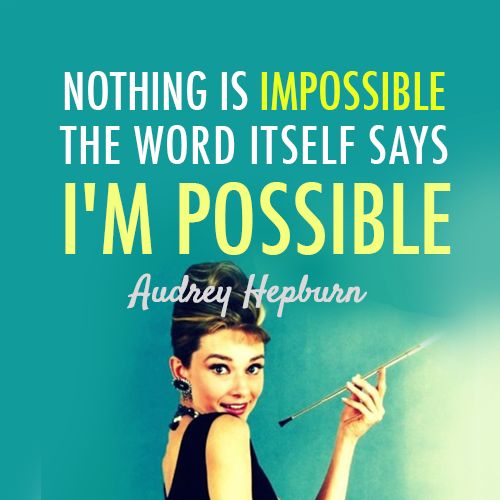 (Audrey was clearly 
not a Computer Scientist)
UNDECIDABILITY …
A simple Java program …
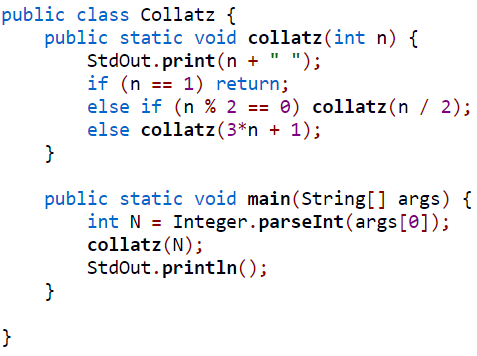 In:
6
3
10
5
16
8
4
2
1
(end)
Does this Java program terminate 
on all possible (positive) inputs?
A simple Java program …
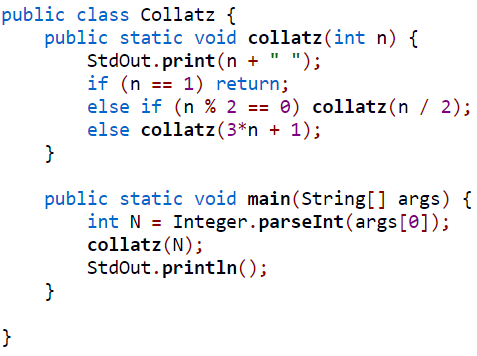 Collatz conjecture: an unsolved problem in mathematics
If we knew that this program terminates or does not terminate on all natural numbers (not just ints), this problem would be solved!
Halting Problem
Input: a program and an input to that program
Output: 
true if the program halts on that input
false otherwise

UNDECIDABLE: a general algorithm to solve the Halting Problem does not exist!
It will not halt for all program–input pairs!
It may halt for some program–input pairs
A quick sketch of Halting Problem proof
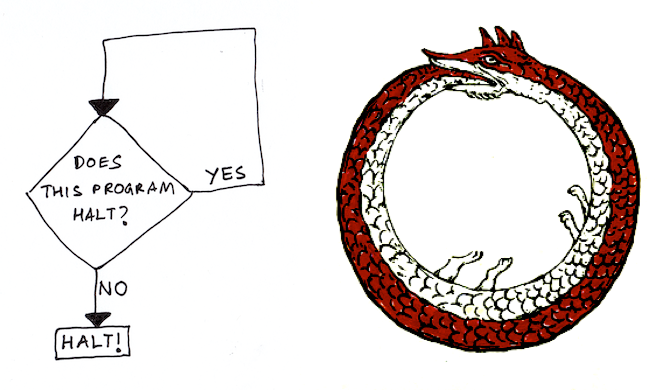 Problem: Consecutive ‘1’s in π
Input: A natural number n
Output: 
true if π contains n consecutive ‘1’s
false otherwise
Is this problem DECIDABLE or UNDECIDABLE?
… i.e., does there exist a program that halts (with the correct answer) for all n?
What if we knew the maximum sequence of consecutive ‘1’s in π?
if (n ≤ MAX) return true; else return false;
• there must exist a MAX sequence of consecutive ‘1’s in π (even if it’s ∞)
∴ there must exist a correct program that halts (even if we don’t know its details)
∴ problem is DECIDABLE!
Problem: Collatz Halting Problem
Input: [none]
Output: 
true if Collatz program halts on all inputs
false otherwise
Is this problem DECIDABLE or UNDECIDABLE?
(P1) return true;
(P2) return false;
• either (P1) or (P2) must be correct
∴ there must exist a correct program that halts (even if we don’t know it)
∴ problem is DECIDABLE!

Halting Problem UNDECIDABLE in the general case
(for all programs and inputs)
Domino Tiling Problem
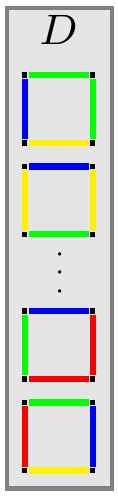 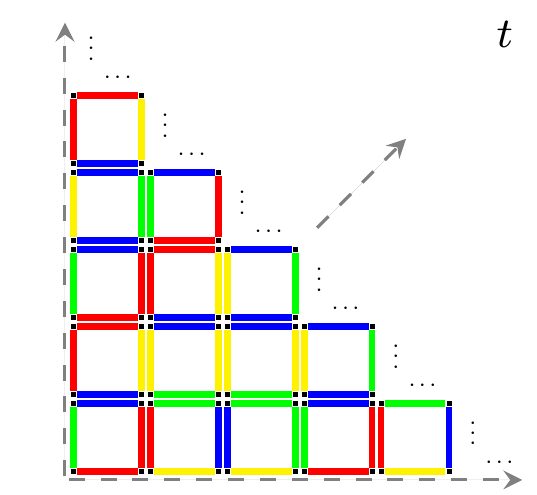 Is this problem DECIDABLE or UNDECIDABLE?
Input: A set of Dominos (like D)
Output: 
true if there exists a valid infinite tiling (like t)
false otherwise
Can reduce from Halting to Tiling
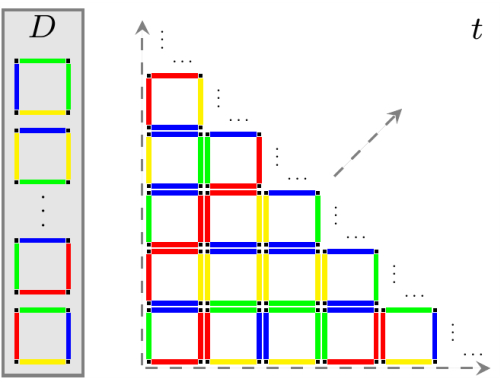 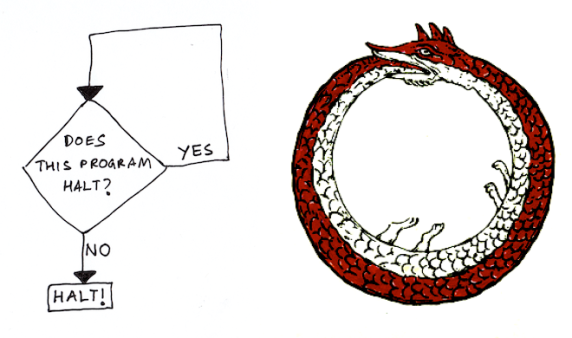 Reduction
It has been shown that there exists a program that can reduce any Halting problem instance into a Domino Tiling problem instance
Now is the Domino Tiling problem DECIDABLE or UNDECIDABLE?
halts(p,in) { 
	D = reduce(p,in);
	return hasTiling(D); 
}
• reduce(p,in) is DECIDABLE
∴ if hasTiling(D) were DECIDABLE, then halts(p,in) would be DECIDABLE
 • but halts(p,in) is UNDECIDABLE
∴ hasTiling(D) must be UNDECIDABLE!

If we have a decidable reduction from an UNDECIDABLE problem A 
to another problem B, then B must be UNDECIDABLE
Reduce from Tiling to OWL entailment?
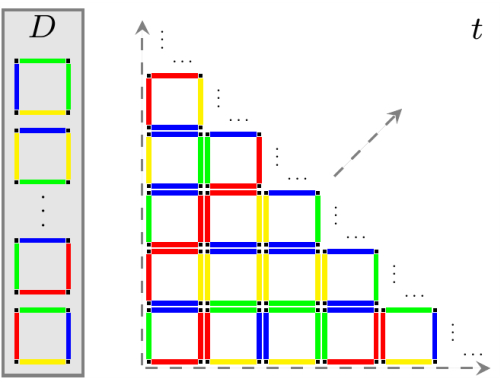 Reduction
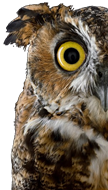 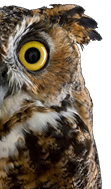 Does D have an infinite tiling?
Does OWL ontology O entail O′?
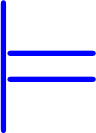 How can we encode a Domino Tiling question into an OWL ontology entailment question?
If we could do this, we could save ourselves trying to code a program to implement OWL entailment since we would know it was UNDECIDABLE
Some Description Logic symbols
⊑: sub-class/-property
≡: equivalent class/property
⊔: union
⊓: intersection
⊤:  top (class of everything)
⊥: bottom (empty class)
∃: exists (someValuesFrom/hasValue)
∀: for all (allValuesFrom)
¬: not (complement, negation)
– (superscript minus): inverse property
{}: enumeration (owl:oneOf)
Self, Trans, Dom, etc.: where symbols not available
∘: property chain
C(x): class membership
P(x,y): a triple (x,P,y)
Can reduce from OWL entailment to Tiling
Each tile must be a domino
Define dominos as a class D, a union of classes for each domino type:
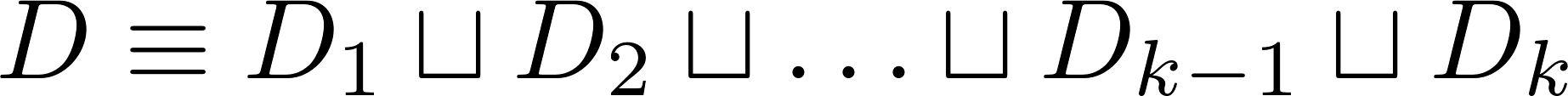 Now what else do we need to encode?
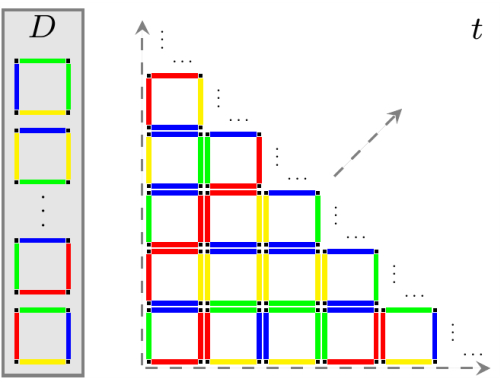 Can reduce from OWL entailment to Tiling
Each tile must be a domino
Define dominos as a class D, a union of classes for each domino type:
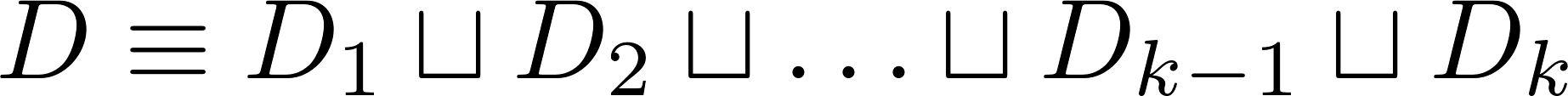 Each tile can only be one domino type
How can we encode this in OWL?
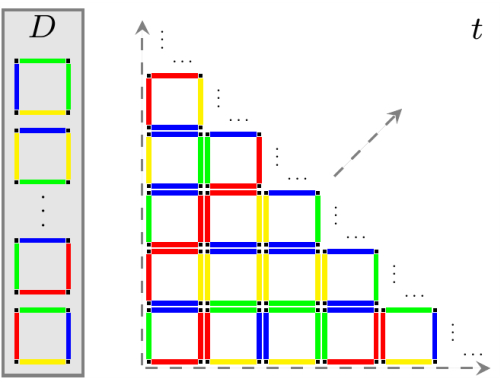 Can reduce from OWL entailment to Tiling
Each tile must be a domino
Define dominos as a class D, a union of classes for each domino type:
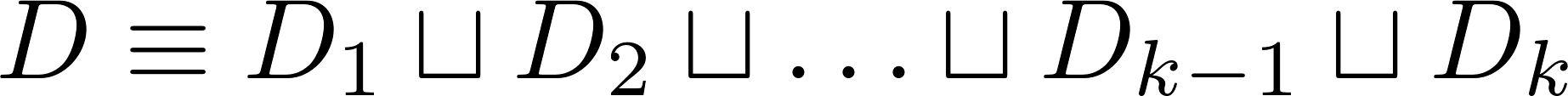 Each tile can only be one domino type
Define dominos types as pairwise disjoint:
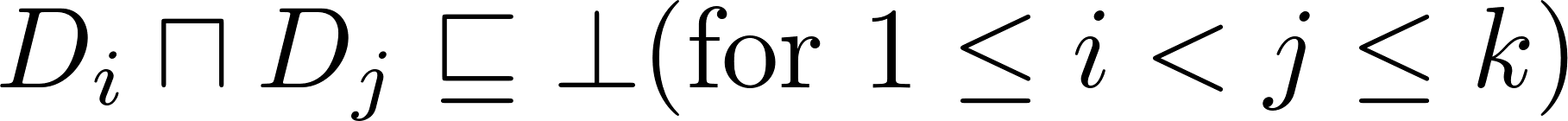 What else do we need to encode?
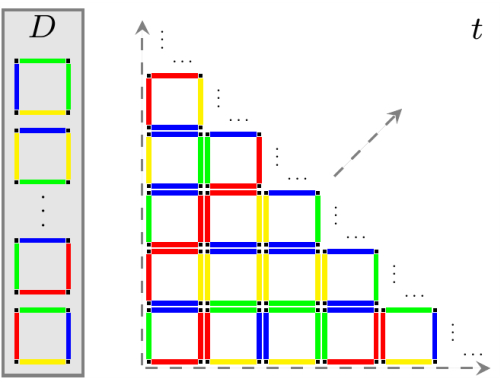 Can reduce from OWL entailment to Tiling
Each tile must be a domino
Define dominos as a class D, a union of classes for each domino type:
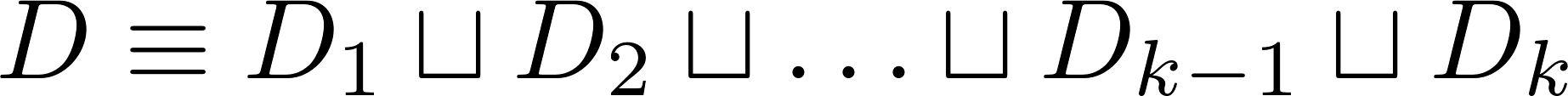 Each tile can only be one domino type
Define dominos types as pairwise disjoint:
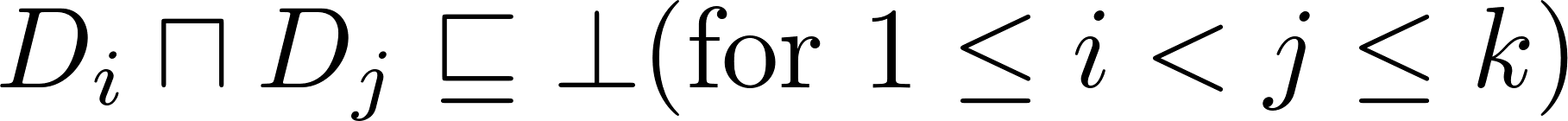 Each tile must have a tile to the right and above
How can we encode this?
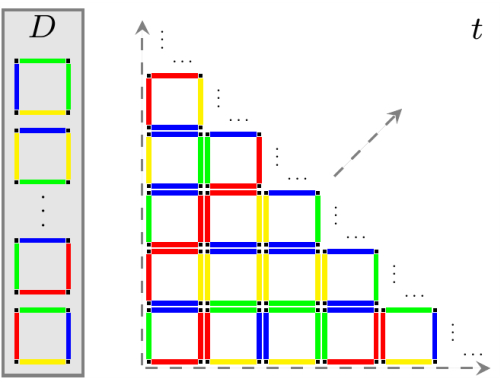 Can reduce from OWL entailment to Tiling
Each tile must be a domino
Define dominos as a class D, a union of classes for each domino type:
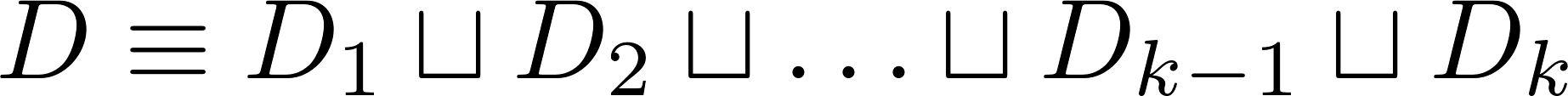 Each tile can only be one domino type
Define dominos types as pairwise disjoint:
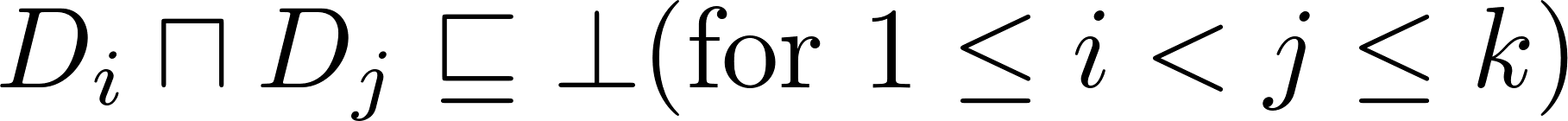 Each tile must have a tile to the right and above
Define that a domino has some values from domino for right/above:
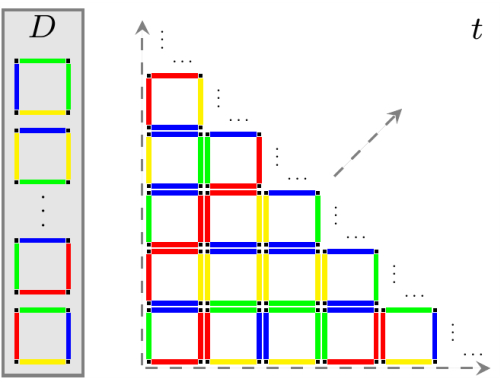 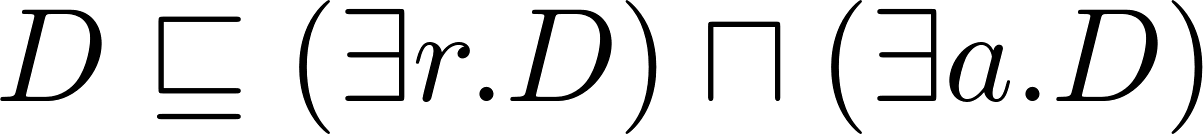 Are we there yet?
Can reduce from OWL entailment to Tiling
Tiles to the right and tiles above must match colour
Define that a domino has all values from matching tiles right/above:
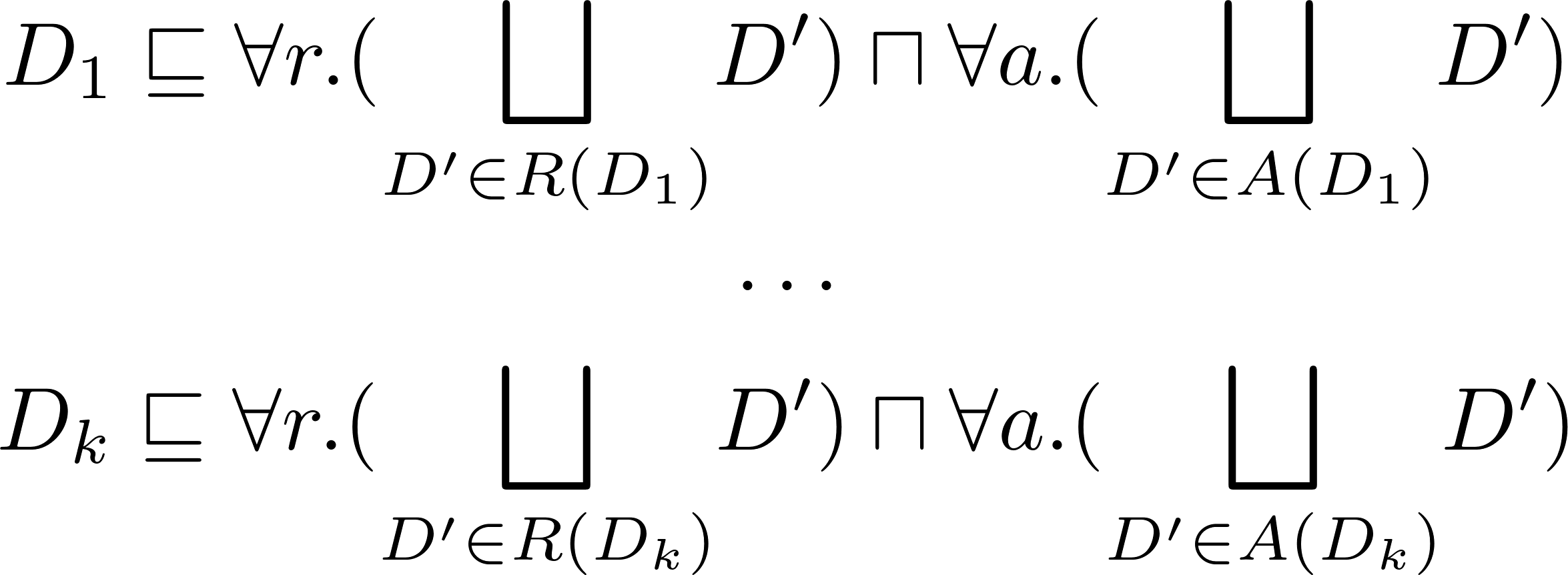 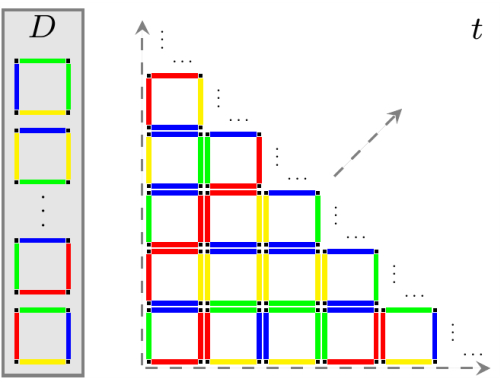 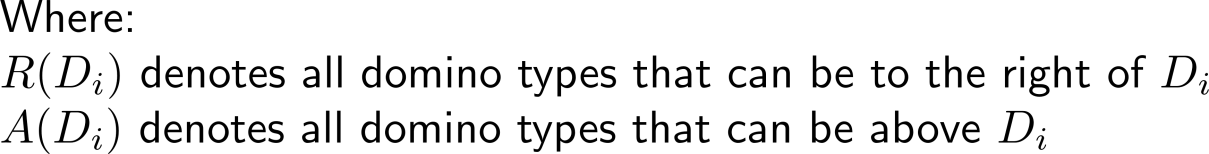 Are we there yet?
What condition are we missing?
So far we could still have trees as models
Need to state:
Tile above and to the right =  Tile to the right and above
How can we encode this?
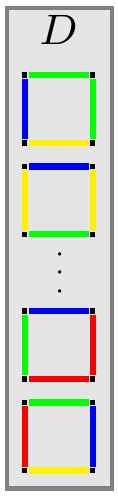 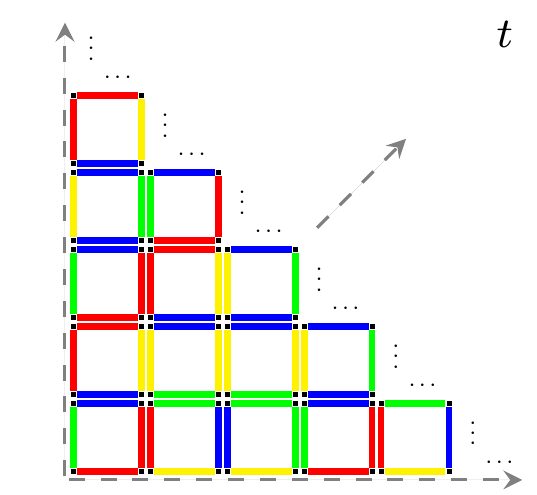 Can reduce from OWL entailment to Tiling
Tile right then above  = Tile above then right
Define diagonal tile using two property chains (above-right/right-above)
Declare functional (a tile can only have one such diagonal tile)
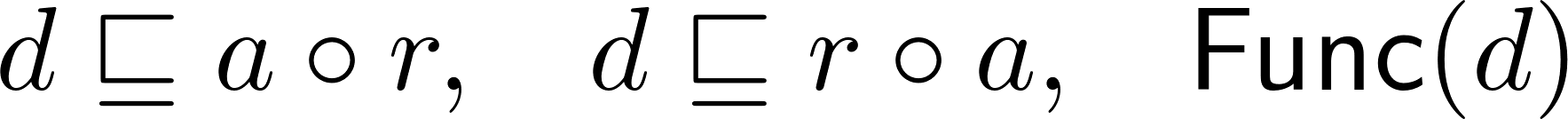 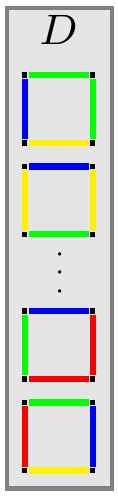 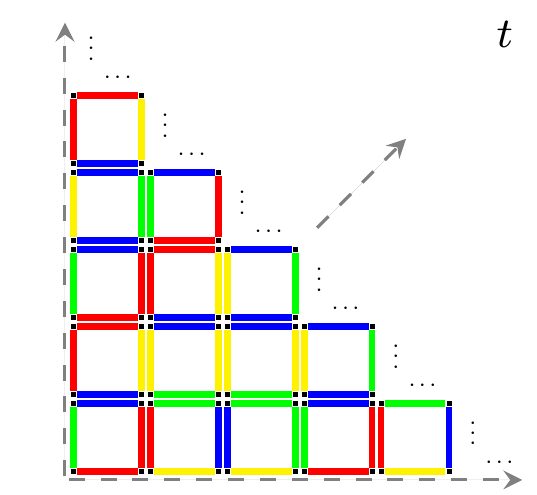 Are we there yet?
What’s the entailment question?
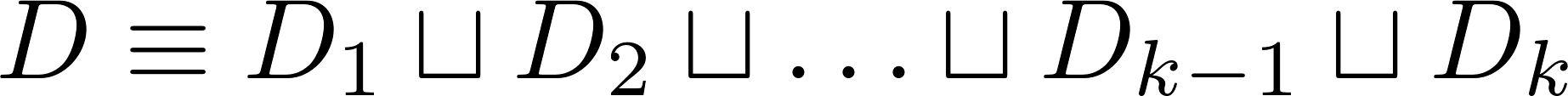 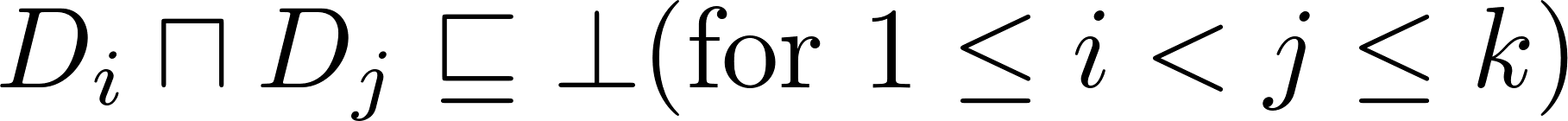 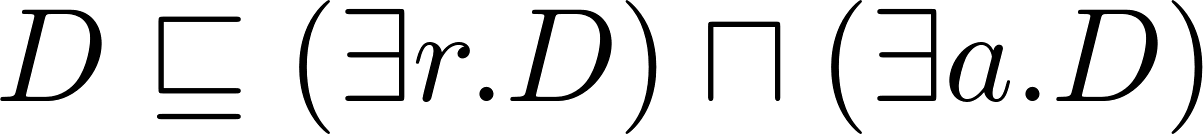 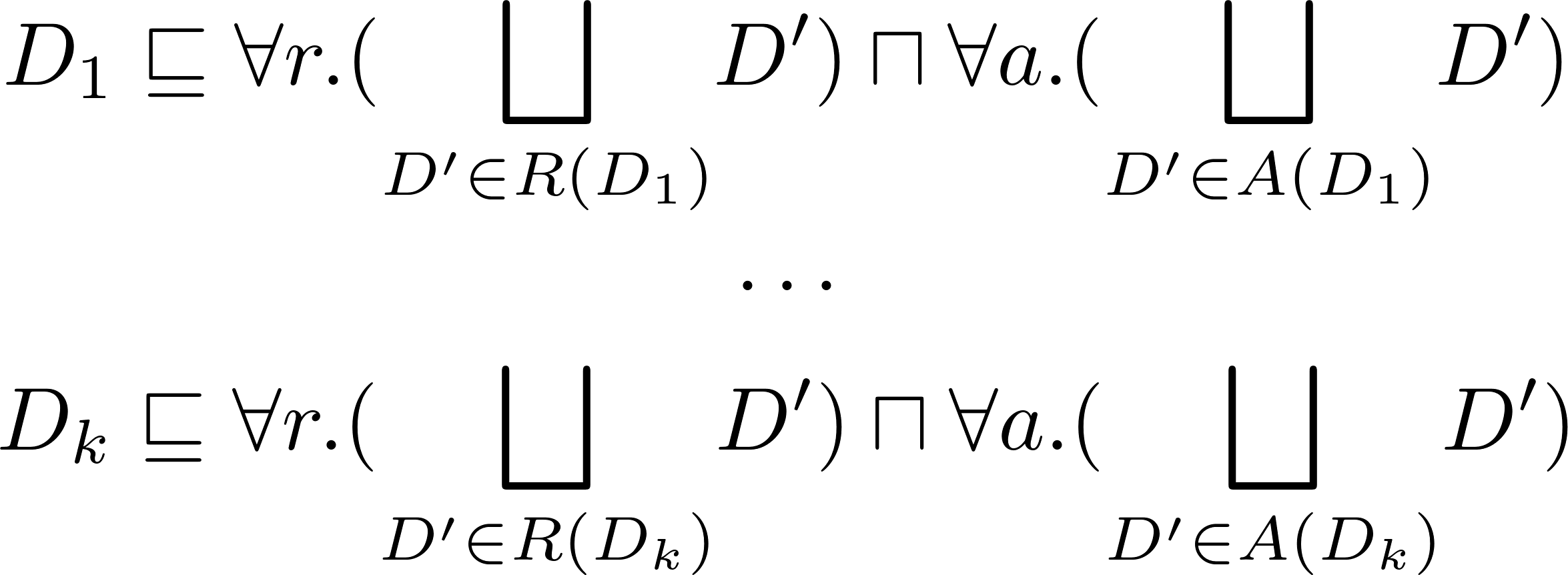 What should we 
put in O′?
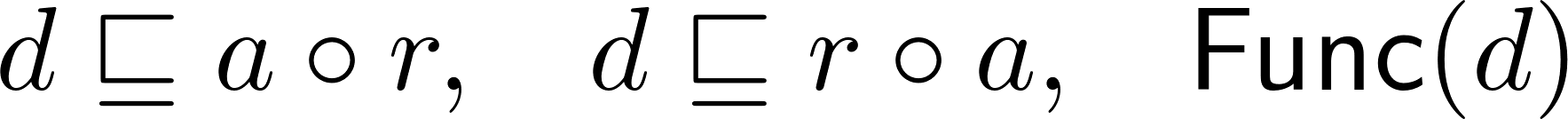 ???
Goal: Ontology O entails O′ if and only if D has an infinite tiling
What’s the entailment question?
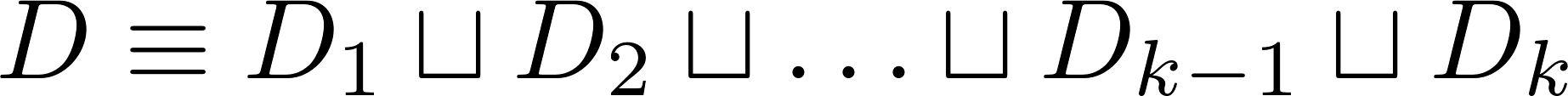 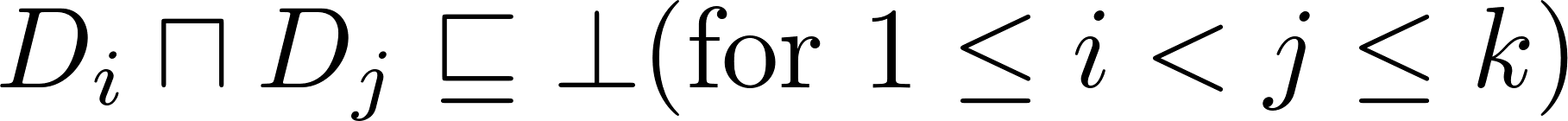 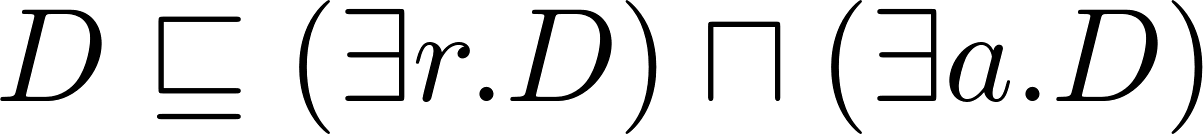 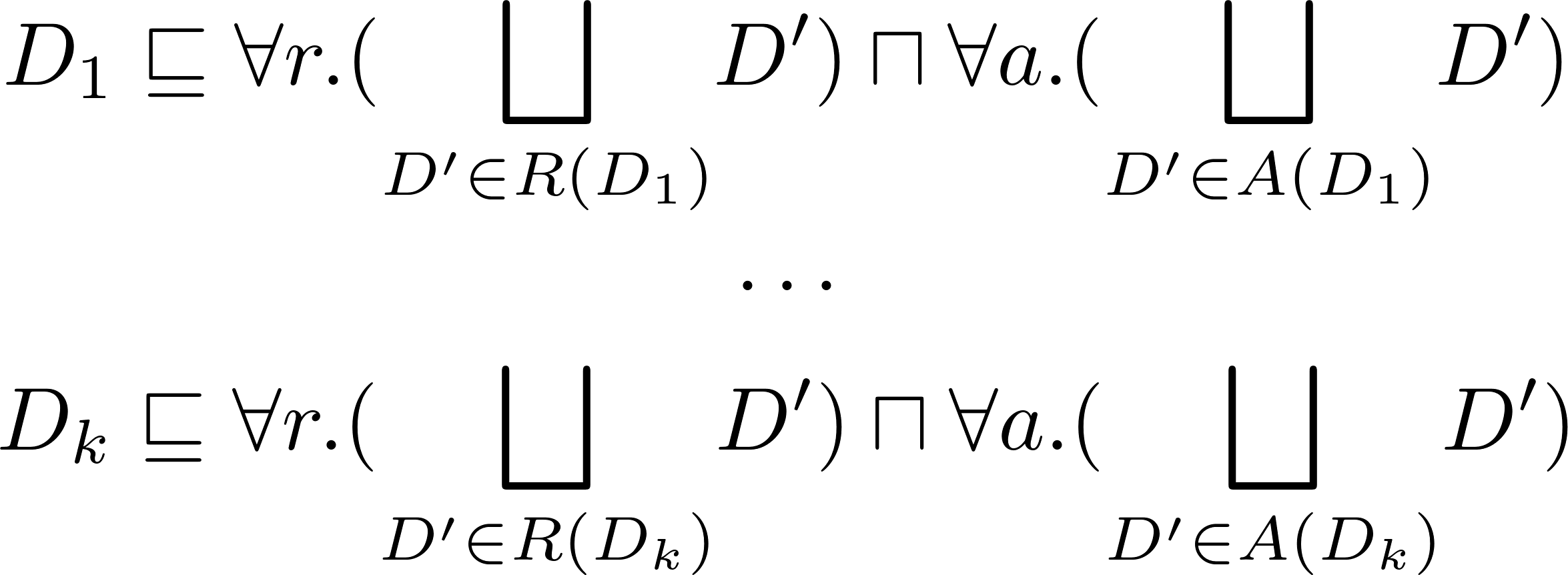 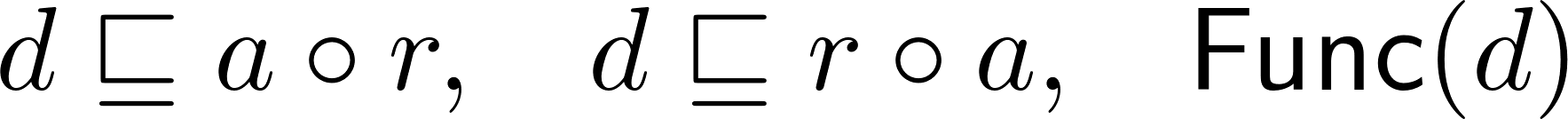 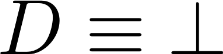 Goal: Ontology O entails O′ if and only if D has an infinite tiling
If D has any member (a “tile”), it must have an infinite tiling!
If D has no member, it must not have an infinite tiling.
Could also use satisfiability
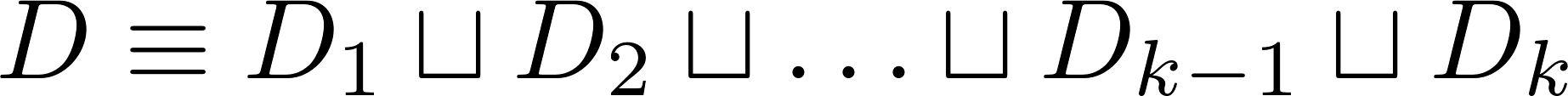 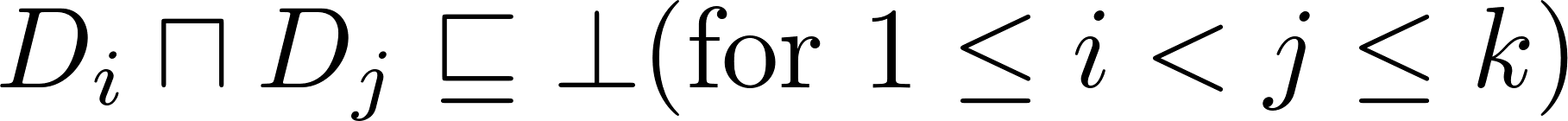 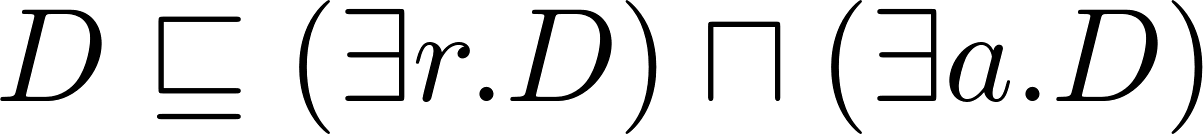 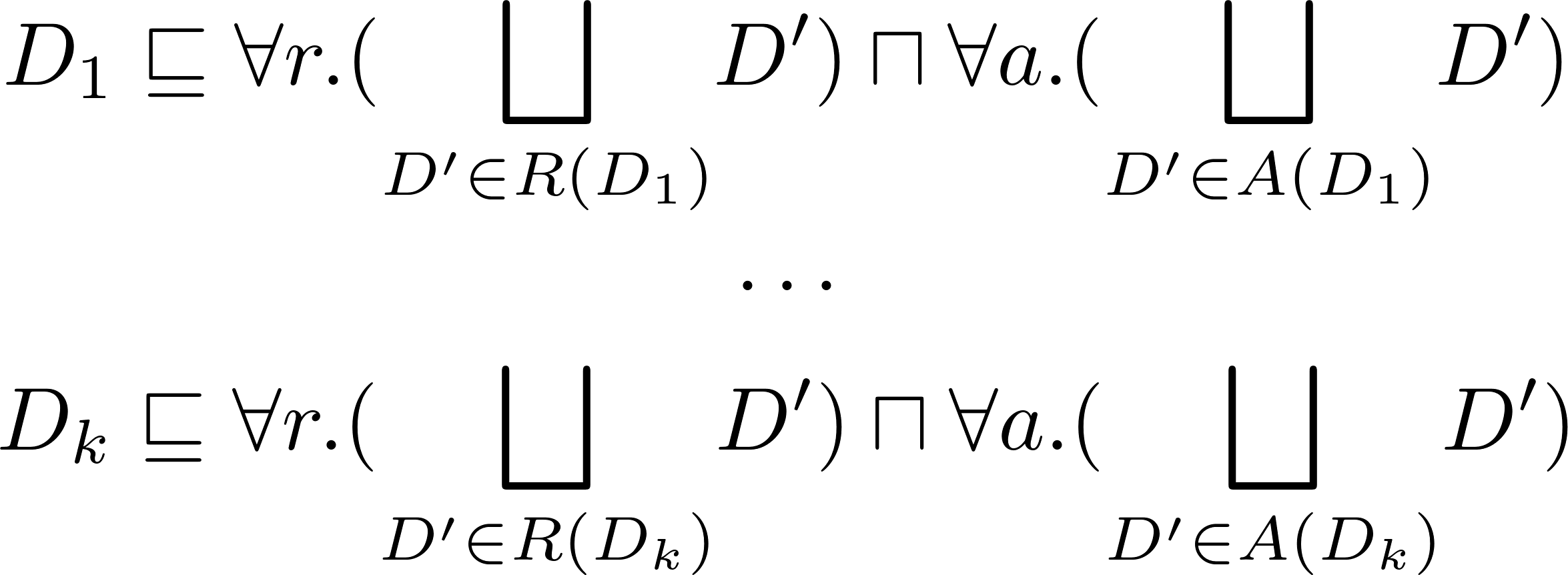 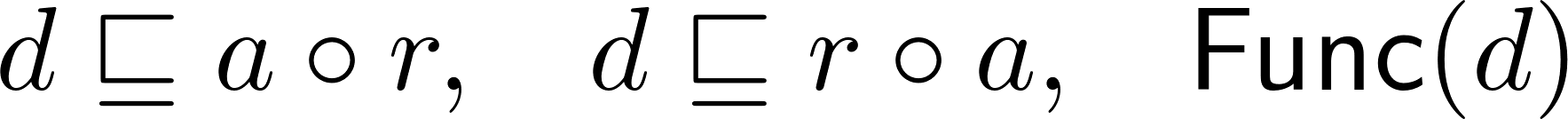 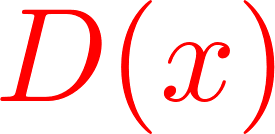 Ontology O is satisfiable if and only if D has an infinite tiling
Here, x is an arbitrary fresh term
OWL satisfiability/entailment is powerful
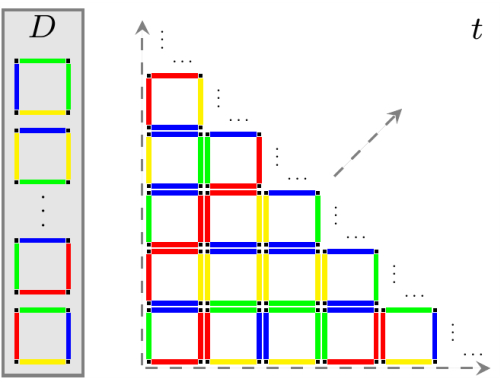 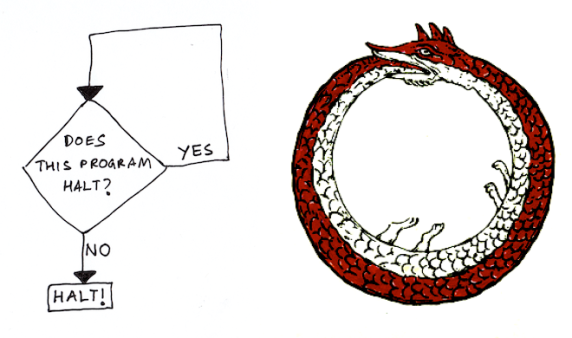 Reduction
OWL satisfiability/entailment also undecidable!
Otherwise could be used to solve Domino Tiling problem …
… and the Halting problem …
… and (given enough time), the Collatz conjecture …
… and a bunch of other stuff
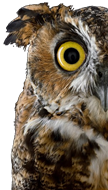 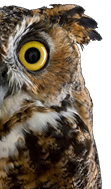 Reduction
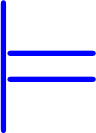 PRACTICAL REASONING
Options …
Well great. What are we supposed to do now?
Accept incomplete reasoners that halt
You may not get all the entailments … so what entailments do you get?
Accept complete reasoners that may not halt
Java is a language that lets you write programmes that may not halt
Restrict OWL so we can’t solve Halting/Tiling
Main problem tackled in Description Logics field: find decidable sublanguages of OWL without turning off too many features (and allowing efficient algorithms)
More next week …
RECAP
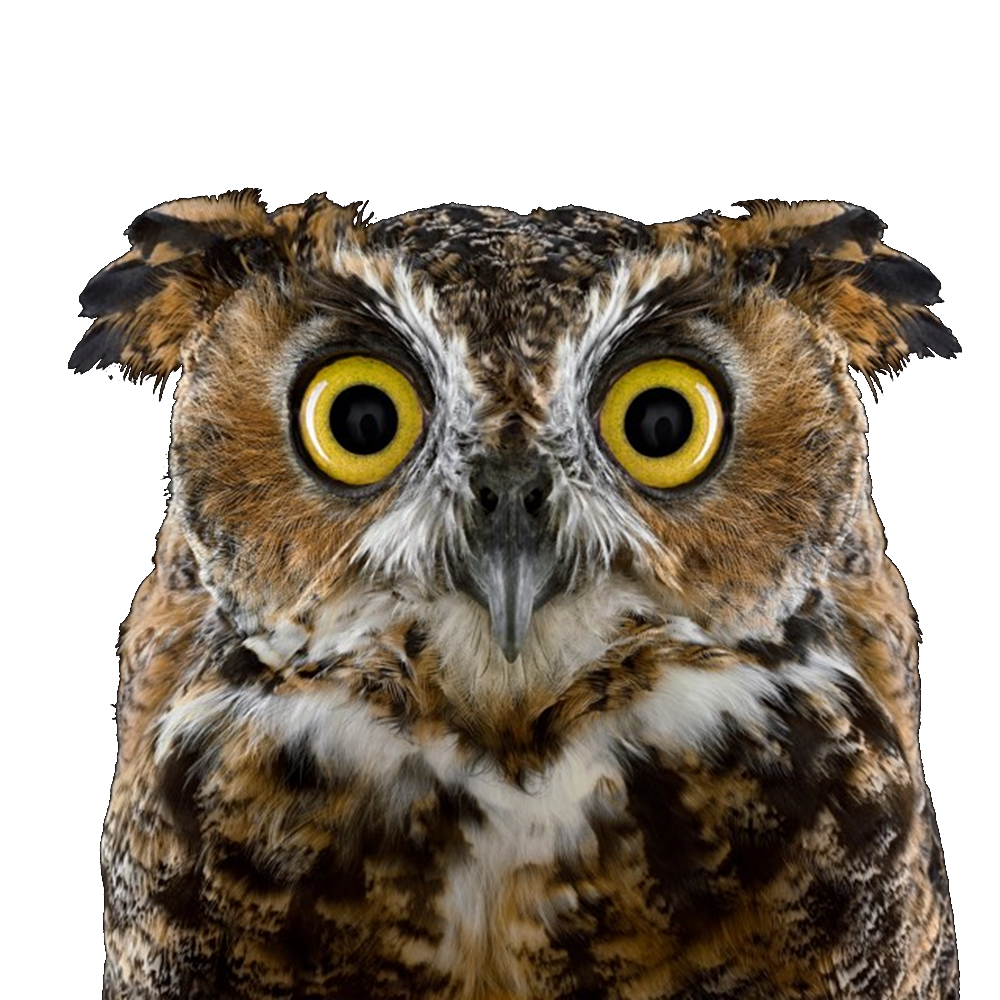 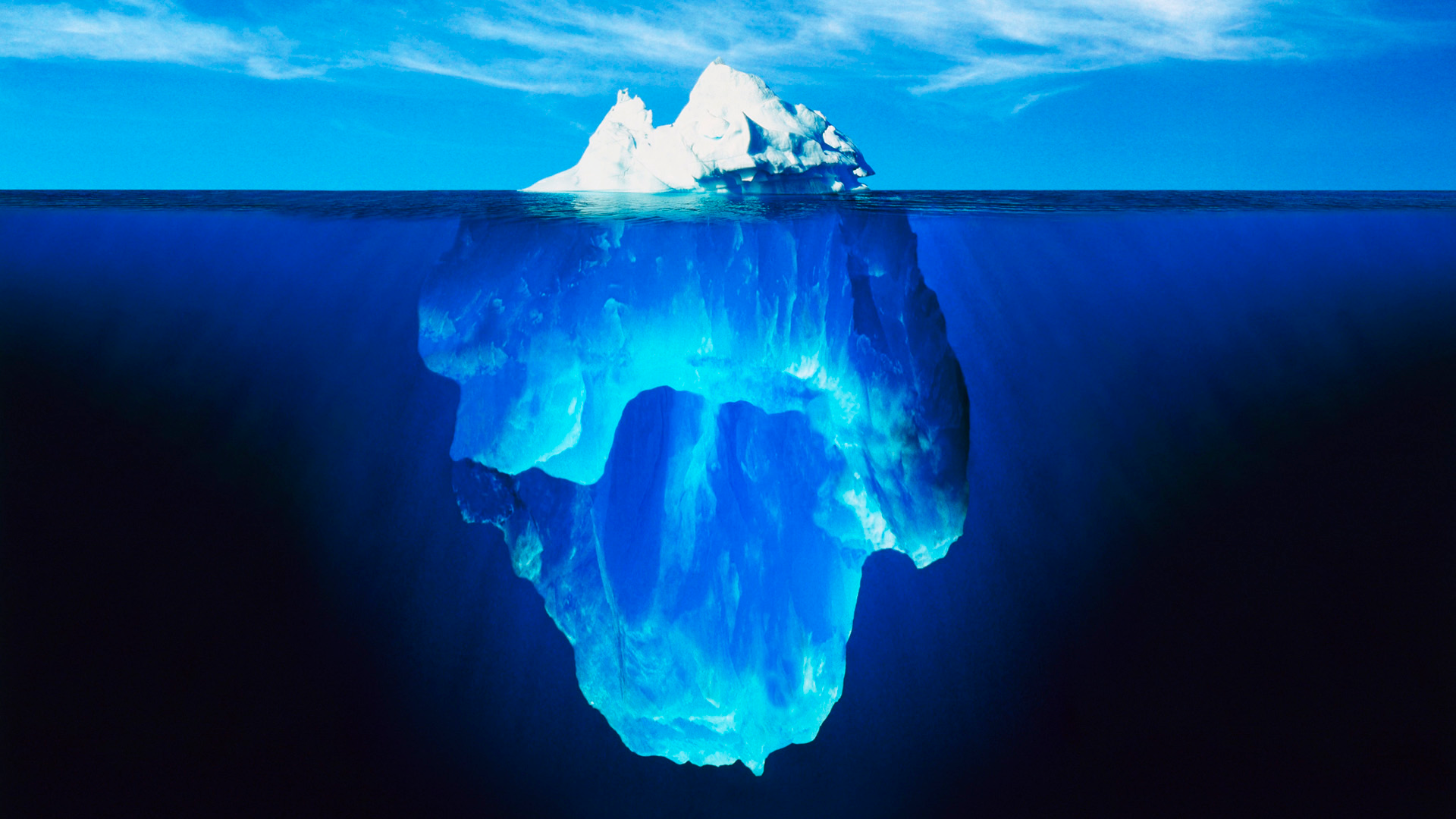 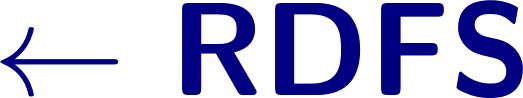 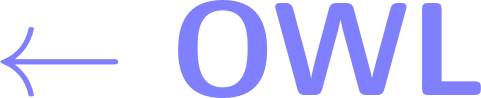 OWL Definitions
Models
A world that the ontology could be true for
… and a mapping from the terms of the ontology to that world
Not necessarily the real world (just a consistent world)
Can be much larger than the ontology describes
The more detailed the ontology, the fewer its models

Entailment
An ontology O entails another ontology O′ if any model of O is a model of O′
… in which case O′ adds no new information to O
… in which case O′ follow from O
OWL Reasoning Tasks
Materialisation
Write down all the entailments from O′
Unfortunately, they are infinite

Satisfiability
Does an ontology have any model?
If not, it is inconsistent/unsatisfiable
Unfortunately, satisfiability is undecidable

Entailment (checking)
Does an ontology O entail another ontology O′?
If so, O′ follows as a consequence of O
Can be reduced to satisfiability
Unfortunately,  entailment checking is also undecidable
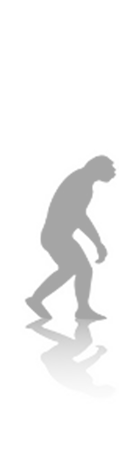 Questions?
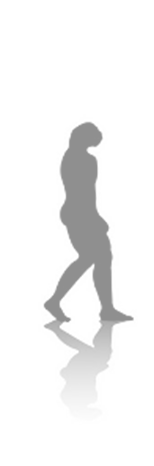 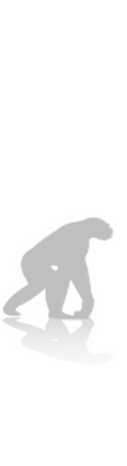 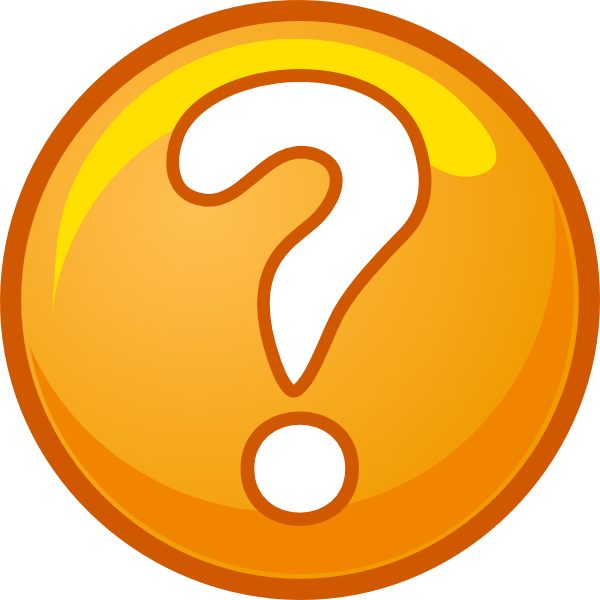 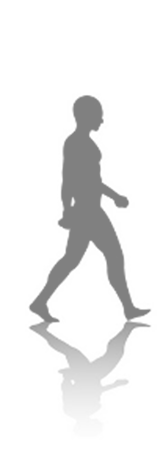 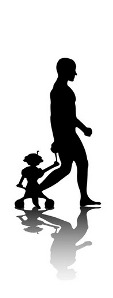